PLANIFICACIÓN  CLASES VIRTUALESSEMANA N° 30FECHA : 21- Octubre-2020
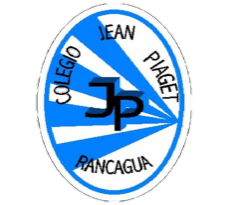 Colegio Jean Piaget
Mi escuela, un lugar para aprender y crecer en un ambiente saludable
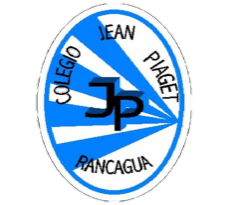 Reglas para una buena clase
Puntualidad
Tener materiales solicitados
Ser respetuoso con el profesor y sus compañeros
Mantener micrófono apagado y cámara encendida(solo si el alumno quiere)
Dudas o consultas
Estar atento a la clase online
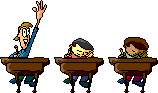 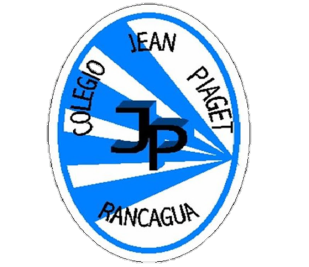 InicioActivación Conocimientos Previos
RECORDEMOS
¿Qué expresa la siguiente imagen?
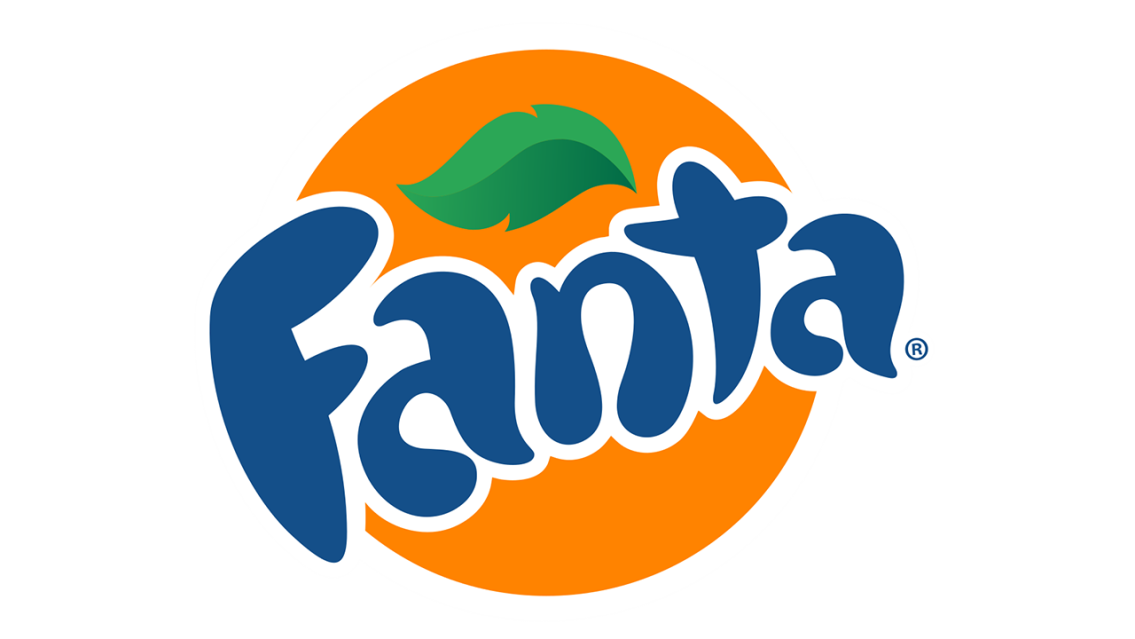 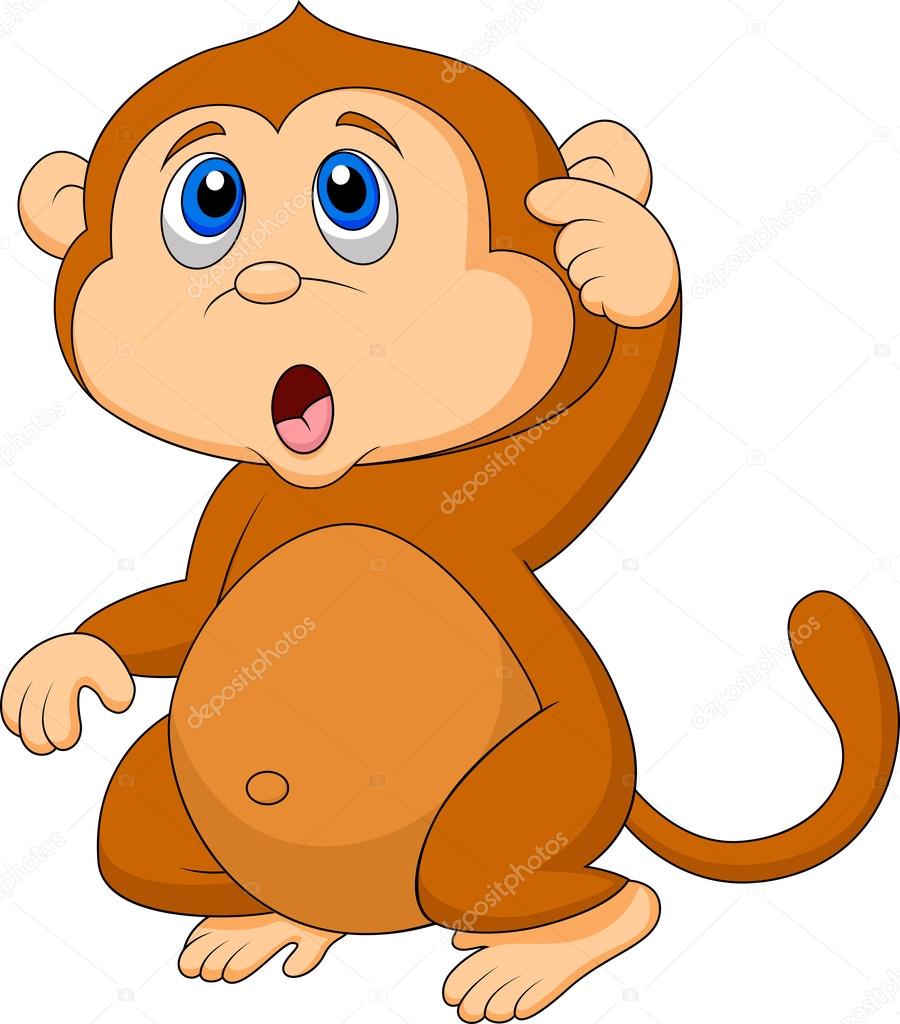 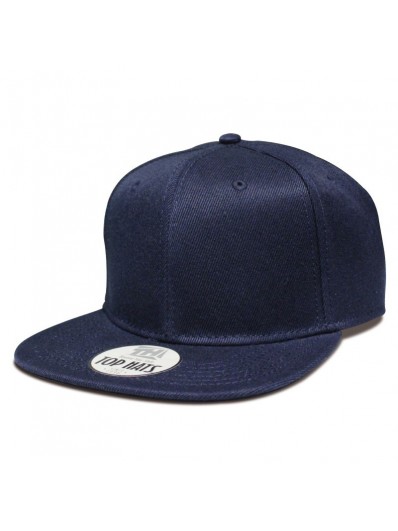 ACCESORIO
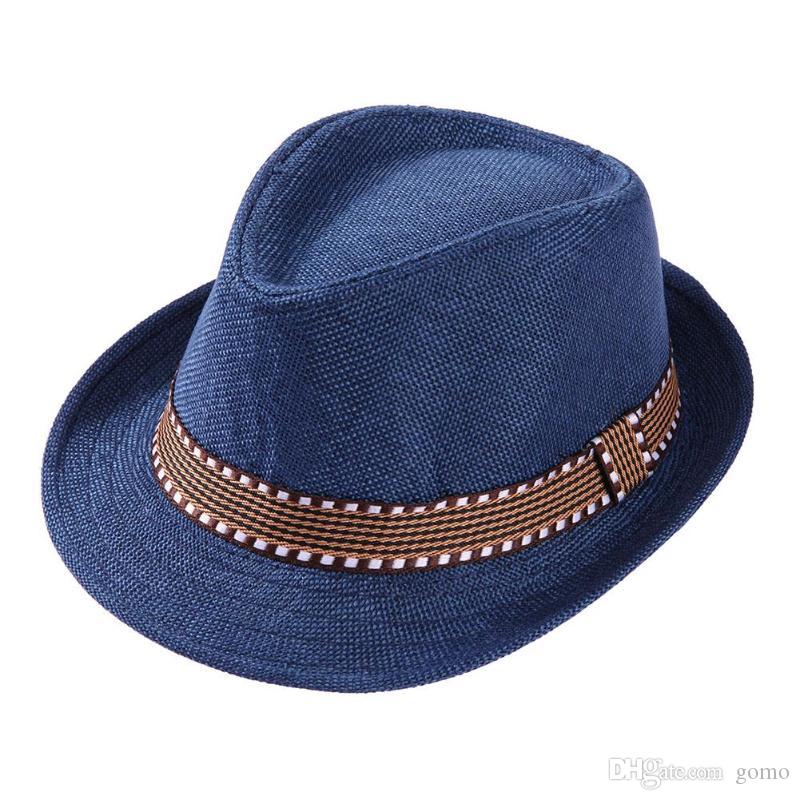 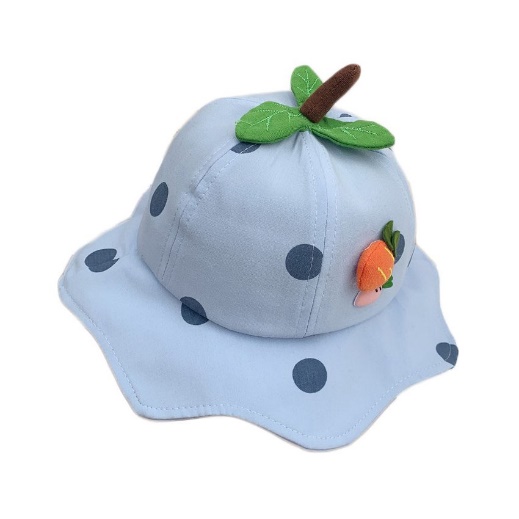 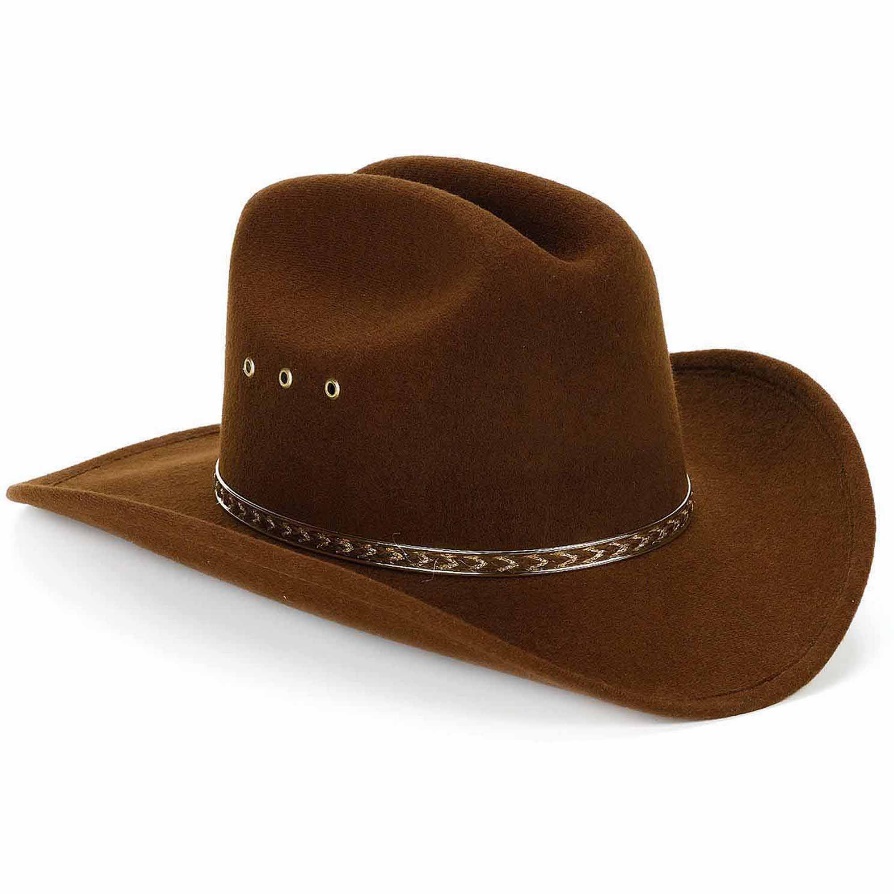 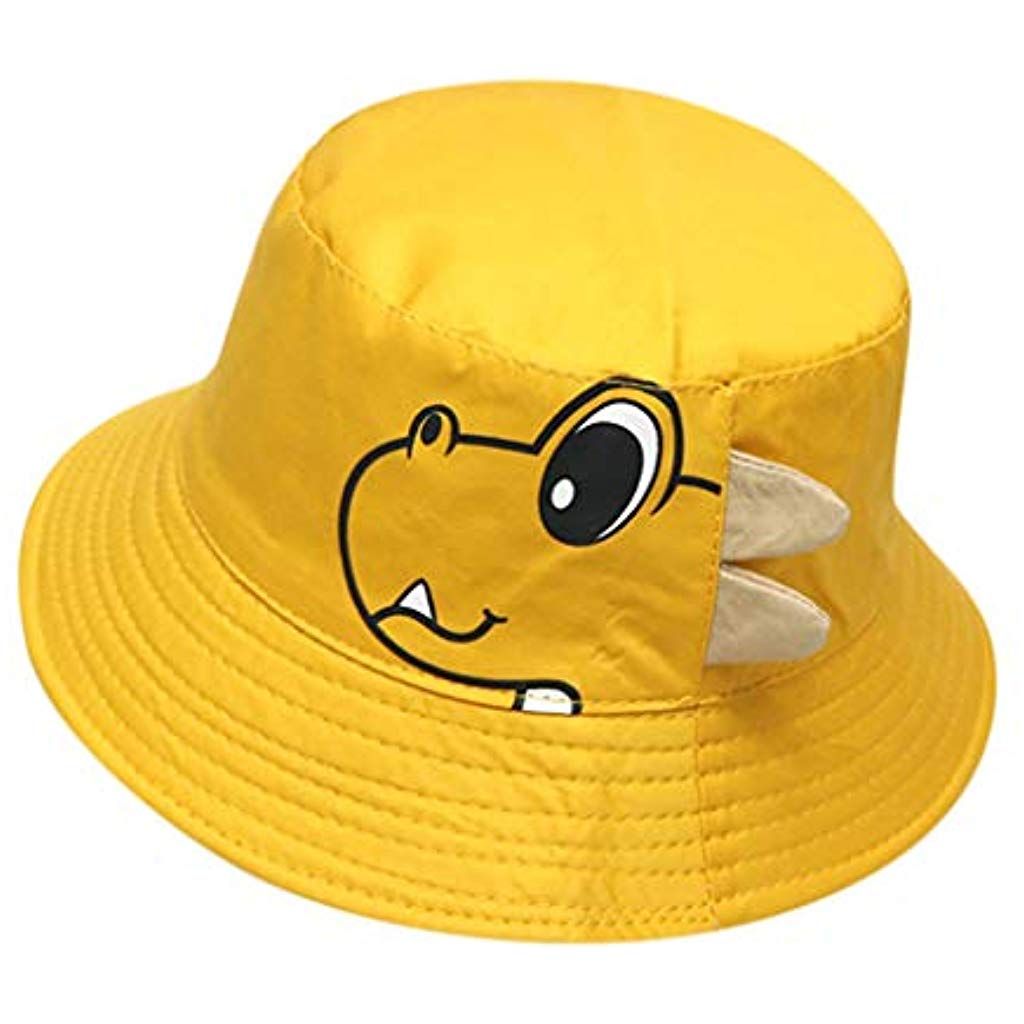 ANTES DE CONFECCIONAR
DIBUJO
Manos a la obra
Ahora que ya recordamos más sobre el lenguaje visual y vimos diversos objetos creados con elementos de la naturaleza y material reciclado, es momento de comenzar a crear. 
 Crea un sombrero utilizando todos los objetos de reciclaje que desees. 
Mucha imaginación.
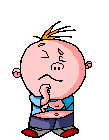 SOMBRERO DE RECICLAJE
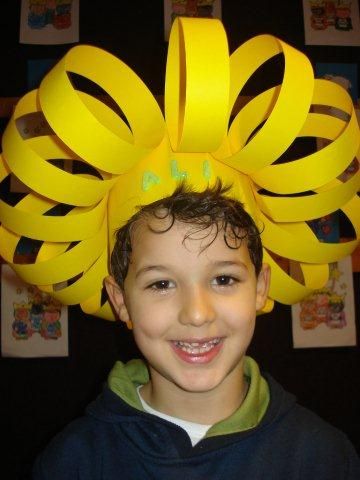 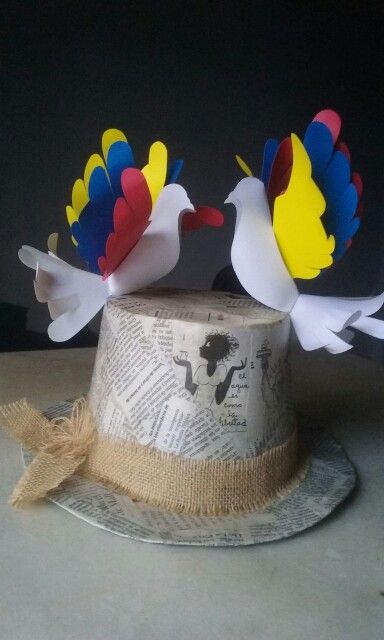 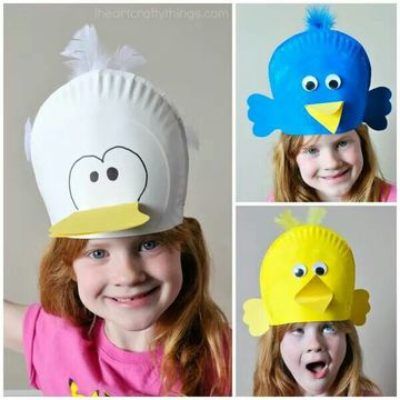 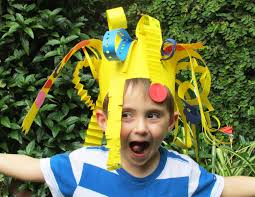 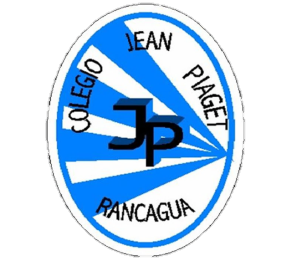 TICKET DE SALIDA
ASIGNATURA Artes Visuales
SEMANA 31
CIERRE
Nombre: _______________________________________
¿Qué parte del trabajo se volvió un verdadero desafío de confección ?. Fundamenta


¿Crees que utilizaste los materiales y herramientas adecuadas para la confección de tu objeto? fundamenta
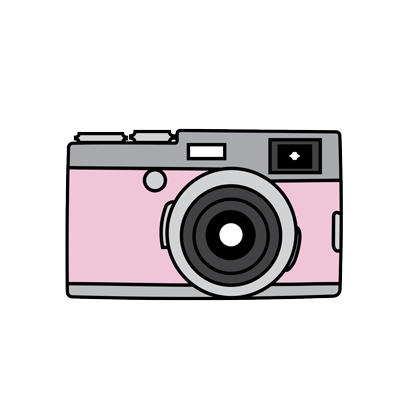 Enviar fotografía de este ticket de salida al: 
Correo: Alicia.cuellar@colegio-jeanPiaget.cl